ELPUB2016
7–9 June 2016, Göttingen
Sustaining the growth of library scholarly publishing
Graham Stone
Collections and Scholarly Communications Librarian
http://eprints.hud.ac.uk/28509/
This work is licensed under a Creative Commons Attribution 4.0 Unported License
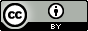 University of Huddersfield PressRe-Launched 2010
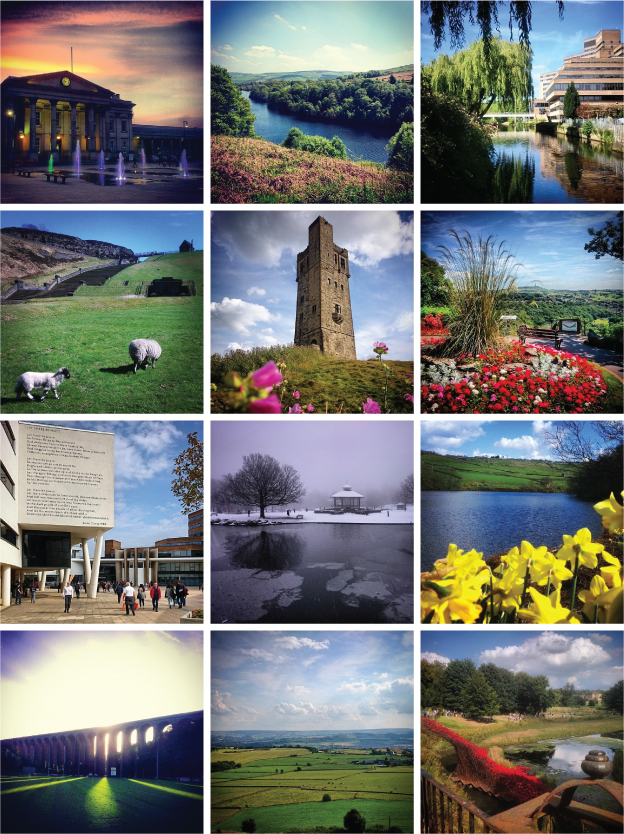 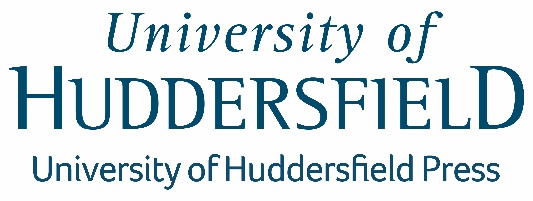 Press re-launched as a primarily open access press
scholarly monographs
peer reviewed journals
sound recordings
University of Huddersfield PressDrivers and principles
Drivers:
Scholarly monograph crisis
Funder mandates, RCUK, HEFCE, COAF
Early career researchers
Principles governing the Press:
All publications to be of high quality and peer reviewed
Material should be published on Open Access via the University Repository to maximise the potential for dissemination
Managed by the Library, academically led
The business model is one of scholarly communication not profit, with any surplus being reinvested into the Press
University of Huddersfield PressOpen Access Monographs
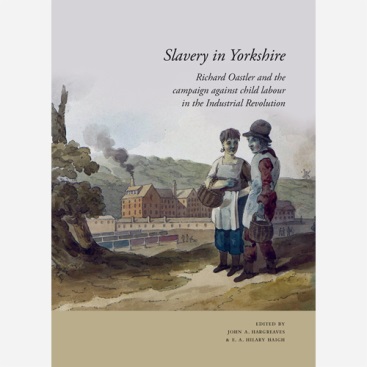 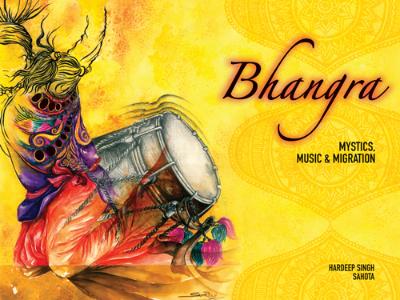 12 monographs published since 2010
Fully OA since 2014
6 OA monographs
PDF on OA
Print on sale via the University online store, Amazon etc.
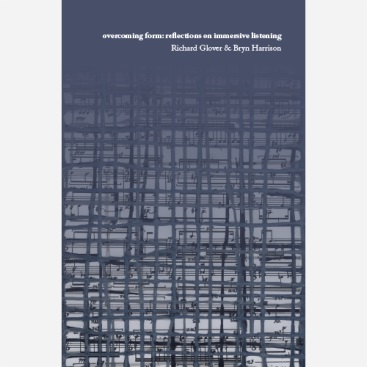 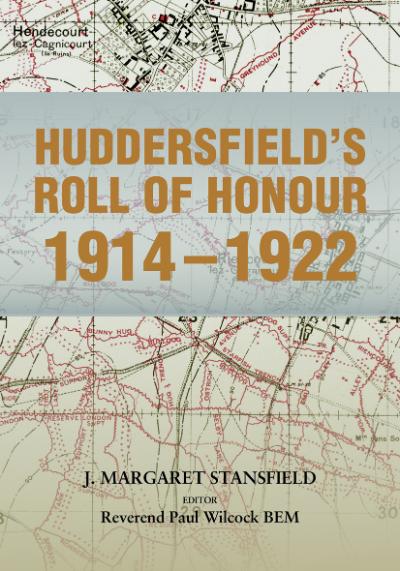 University of Huddersfield PressOA journals
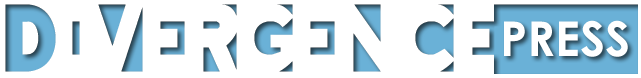 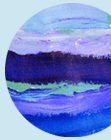 Based on the Jisc HOAP project (Stone, 2011)
7 current Journals
3 in preparation
1 archived title
Hosted via the University Repository
Preserved in Portico
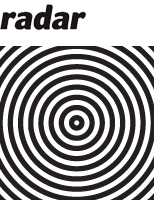 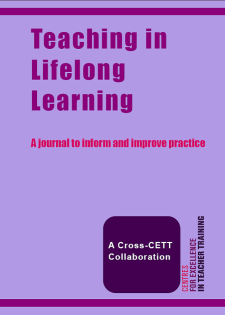 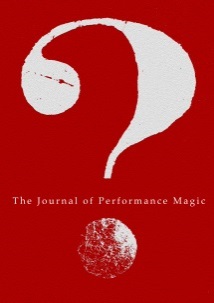 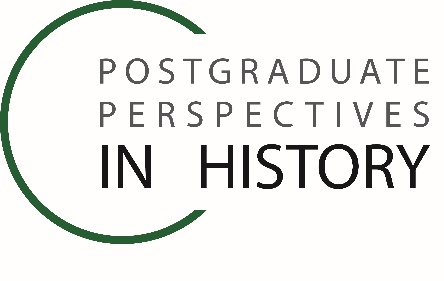 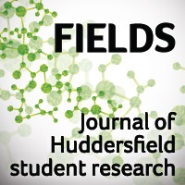 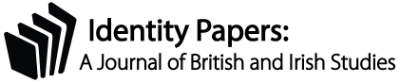 Huddersfield Contemporary Records
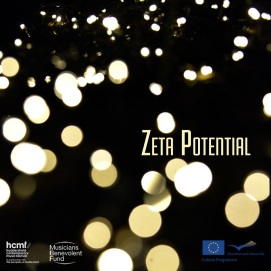 8 CDs & 1 DVD
1 Digital download album
Published with CeReNeM and /hcmf
Distributed via NMC
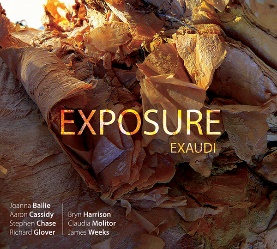 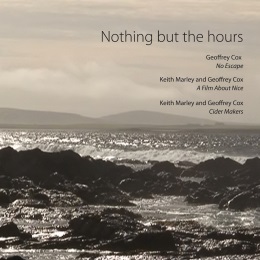 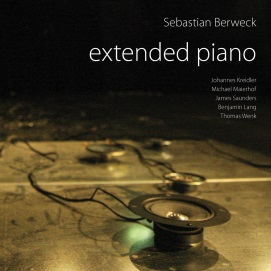 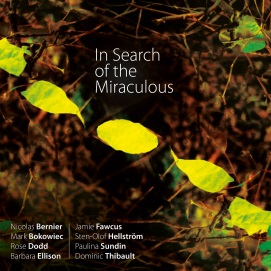 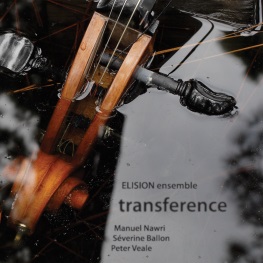 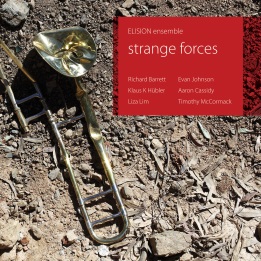 University of Huddersfield PressNoise in and as music
Published Oct 2013
85 copies sold
3,368 copies downloaded
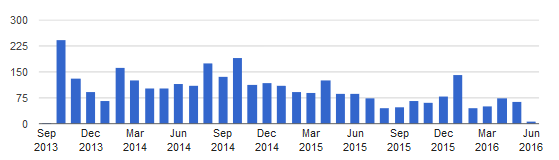 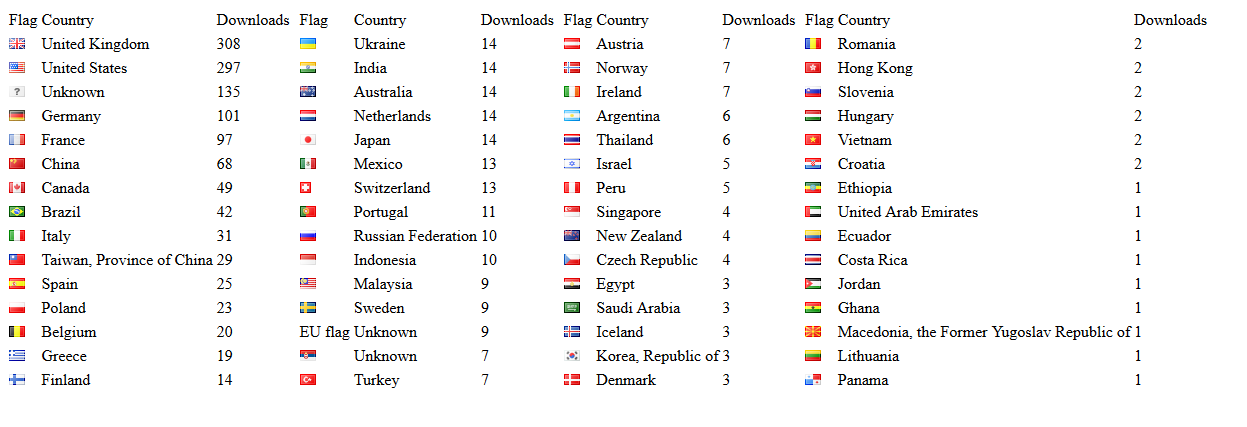 The business modelAn area that needs significant work
The business model is one of scholarly communication not profit, with any surplus being reinvested into the Press
Clearly unsustainable if open access is pursued
Like many Presses, Huddersfield developed without a clear business plan
Inhibits growth and creates scalability issues
The business modelAn area that needs significant work
Hahn (2008) suggests two levels of business plans
Programme level planning
Publication level planning

Huddersfield (and many other presses) was operating at publication level
Moving from one publication to another without a clear plan
Leading to sustainability/scalability issues as the Press grows
The business modelProgramme level planning
Without programme level planning greater demand could lead the Press to become a victim of its own success
Staffing – difficulty in supporting authors/editors
Funding models – a developing area, each model has its own strengths, weaknesses, opportunities and threats (Beech & Milloy, 2015)
Publication level planning – with programme level planning in place, the Press can continue to expand
Sustainability planInstitution/funder pays funding model
Sustainability paper taken to the Press Editorial Board in 2015, which suggested
An increase in staffing to £40K (incl. new 0.6 FTE post) covered by Computing and Library Services
A 5 year cash flow and profit forecast including
Growth by 2 journals a year
2 monographs published in 2016, increasing to 5 a year by 2019
Recurrent costs, e.g. marketing budgets, memberships etc.
Based on known cost this was set at £15K for 2016
Allows for a fee waiver model for peer reviewed publications
University of Huddersfield PressMonograph costs
£4,000 for up to 100,000 words
UCL have similar charges
Costs to be paid by institution
Admin/staffing costs met by CLS
OA with PoD restricted to around £25 per copy
70 sales would give a surplus of £1,750
This surplus would then be used for marketing and recurrent expenditure for the Press
University of Huddersfield PressJournal costs
Set up costs
£750 for landing page and coding
Recurrent costs
£2750 + £50 per year for DOIs
Staffing costs – CLS
Maintenance costs included in Repository hosting charges
Reputational Value and impactLong term benefits
The argument here is not how much a print run of 100 books will make in profit

But

How much reputational value and benefit there is to the University in publishing an output
Value and impactResearch Excellence Framework 2014
UoA 35: Music, Drama, Dance and Performing Arts
100 research outputs
11% included a Press publication (sometimes as part of a portfolio item)

4th in UK for research impact
44% of the overall submission ranked as ‘World-Leading’ (4*)

QR funding (quality-related research funding) per item has been calculated, which shows the true return on investment for the Press
Value and impactQR funding
Press outputs were at least partly responsible for a little under £82.5K of the Music School’s QR funding in just one year
Shibusa, a book entirely funded by the Leverhume Press has brought in £7.5K of funding
Noise in and as Music, a title paid for by the School out of research funds and costing a little over £2K has helped to bring in around £15K of funding from HEFCE
Value and impactQR funding
If this is the income from just one Department within the University, what would be the contribution of Press publications in other research areas? 
A modest investment by the University of £15K in 2016, rising to £30K in 2019 could have a large impact on future funding

The outcome of this is that funding has now been agreed for the next 2 years
Library led publishingCollaboration
The 2012 report to SPARC recommends that collaborations should be used to,

“…leverage resources within campuses, across institutions, and between university presses, scholarly societies, and other partners”
Library led publishingCollaboration
We don’t actually know how many UK university presses there are!
21 in 2002, 17 in 2004… (Hardy & Oppenheim, 2004)
In 2016
Oxford, Cambridge, Bristol (Polity Press), Wales, Manchester, Liverpool and Edinburgh (7)
Buckingham, Chester, Hertfordshire, Huddersfield, Imperial, Institute of Education, UCL, UCLan, Westminster, Cardiff, White Rose and St Andrew’s University (12?)
UK landscape studyA Jisc funded project
Identify existing and future new university presses in the UK
Learn of the motivations behind their establishment
Determine the types of output being published
Gather information on governance and policies
Identify the publishing platforms being utilised 
Ascertain what business models are being applied
Identify workarounds, gaps and frustrations in the workflows
UK landscape studyResults?
The survey closed on Monday 6 June
Over 40 responses
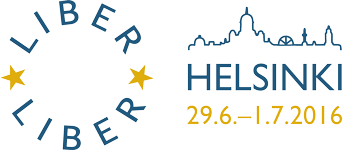 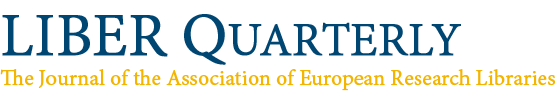 References
Beech, D., & Milloy, C. (2015). Business models for open access monographs: a summary document. Retrieved from http://oapen-uk.jiscebooks.org/files/2015/04/Annex-A-OAPEN-UK-Business-Models-SWOT-Workshop-preparatory-document.docx
Collins, E., Milloy, C. & Stone, G. (2015). Guide to open access monograph publishing for arts, humanities and social science researchers. AHRC/Jisc Collections: London. http://dx.doi.org/10.5920/oapen-uk/oaguide
Hahn, K.L. (2008). Research library publishing services: new options for university publishing. Washington DC, Association of Research Libraries. Retrieved from http://www.arl.org/storage/documents/publications/research-library-publishing-services-mar08.pdf
Hardy, R., & Oppenheim, C. (2004). Research on university presses: An overview of UK university presses. Publishing Research Quarterly, 20(2), 18-31. http://dx.doi.org/10.1007/s12109-004-0021-2 
Stone, G. (2011). Huddersfield Open Access Publishing. Information services and use, 31(3/4), 215-223. http://dx.doi.org/10.3233/ISU-2012-0651
University of Huddersfield Press
http://unipress.hud.ac.uk/

Graham Stone
@Graham_Stone
http://eprints.hud.ac.uk/28509/
This work is licensed under a Creative Commons Attribution 4.0 Unported License
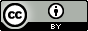